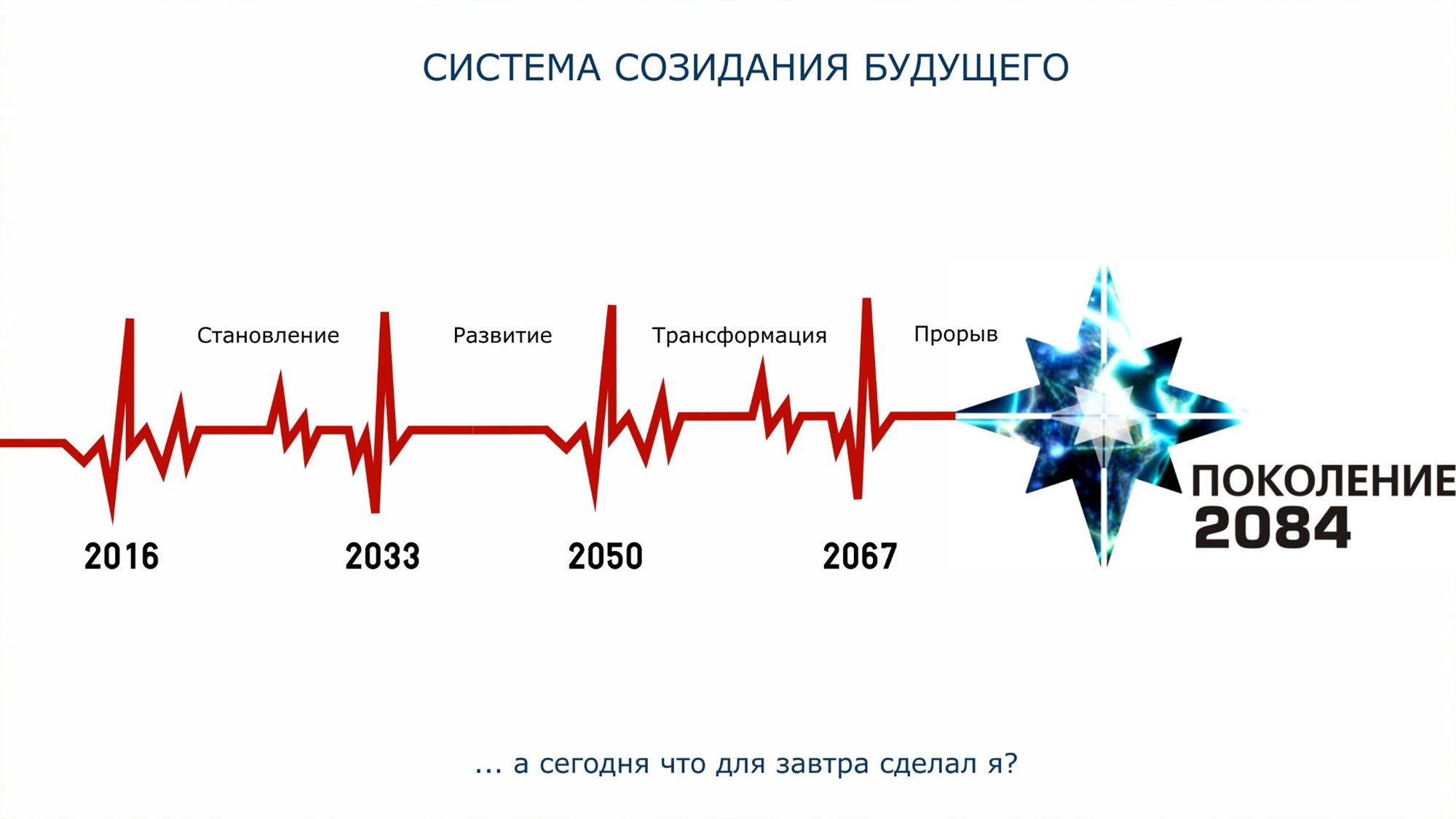 Центры Кристаллизации
- создание системы «взращивания» и поддержки проектных и образовательных инициатив, социальных и предпринимательских инноваций, направленных на развитие местных сообществ и территориальное развитие на базе российских библиотек.
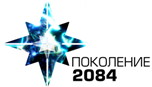 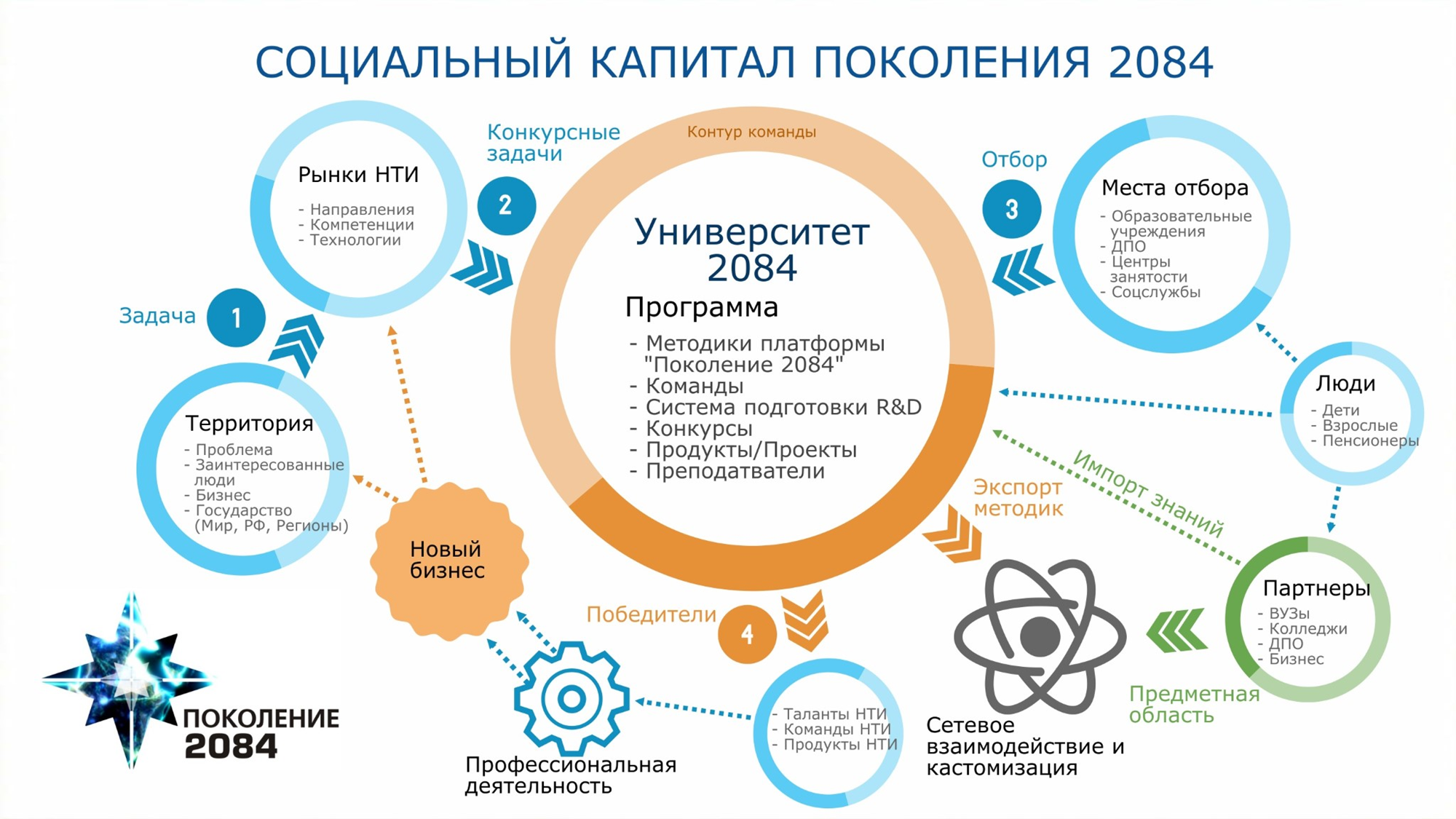 Система развития и накопления социального капитала
Таланты
Команды
Продукты
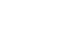 Отрасли
ЗАПРОСЫ
Предпосылки
Отсутствие системы методологической, информационной, инфраструктурной поддержки проектных инициатив 

Острые социальные и экономические проблемы на локальном уровне (проблемы местного обустройства, отток населения, проблемы с образованием и интеллектуальным досугом, «маятниковая» миграция, низкий уровень предпринимательской активности, пьянство и деградация населения)

Государство не может решить за граждан всех возникающих проблем, а граждане не умеют их решать, боясь предпринять первый шаг

В подавляющем большинстве городов нашей страны отсутствует «питательная среда», в которой и из которой бы появлялись не только «гении и таланты», но социальные предприниматели и «социальные архитекторы».  Стране требуются люди, способные сами обустроить место собственного проживания, улучшить качество жизни, объединить вокруг себя людей, создать проектные команды, запустить стартапы, найти необходимые ресурсы, а позже- тиражировать лучшие практики и опыт

Для того, чтобы «проявить» и объединить потенциальных лидеров местного развития необходимы «точки сборки»; центры информационной, образовательной и инфраструктурной поддержки

Библиотечная сеть представляет собой одну из немногих сохранившихся сетевых структур в стране. При этом эта сеть уже работает как с информацией, так и темой местного развития

 У многих библиотек отсутствуют опыт и системный характер проектнойдеятельности. У многих библиотекарей имеется дефицит знаний в области современных гуманитарных, прежде всего проектных (а зачастую и информационных) технологий, умений выявить местные ресурсы и «точек роста».
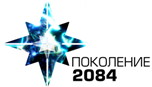 Основные цели
Создание и апробация эффективного инструментария решения острых социальных и экономических проблем на локальном (прежде всего муниципальном) уровне в режиме государственно-общественного и государственно-общественно-частного партнерств

Создание сообщества социальных предпринимателей и социальных архитекторов, способных решать эти проблемы

  Появление «Центров Кристаллизации» новых проектных инициатив и новой сетевой саморазвивающейся структуры на базе российских библиотек

Перевод библиотек из полу-маргинальной позиции в позицию драйверов местного развития
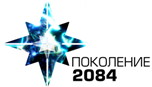 Задачи
Открытие Центров кристаллизации городах России

Формирование в каждом из центров саморазвивающегося сообщества экспертов

Формирование в каждом из центров и в целом для сети постоянно пополняемой программы образовательных, публичных мероприятий и форсайтов

Организация взаимодействия с органами власти на местах, с федеральными и региональными институтами развития

Методическое обеспечение организации проектной работы по инновационному принципу (идея-прототип-технология-внедрение)

Организация сетевых мероприятий, реализация сетевых проектов.
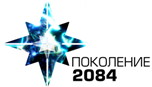 Ожидаемые результаты (май 2017 года)
создано сообщество социальных предпринимателей и «социальных архитекторов», способных оказать помощь в обустройстве конкретных территорий.

подготовлены и запущены в реализацию новые проектные инициативы по решению местных проблем и развитию местного предпринимательства

созданы и оснащены Центры кристаллизации и поддержки новых проектных и образовательных инициатив, социальных и предпринимательских инновацийна базе муниципальных российских библиотек (не менее 20 шт)

привлечены новые партнеры из числа местных общественных организаций и бизнеса , способные придать деятельности центров устойчивый характер

подготовлены команды библиотекарей для деятельности в режиме информационных помощников проектных инициатив, держателей площадок Центров кристаллизации
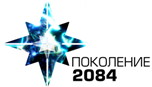 Пилотный проект
Библиотека им. Ф.М. Достоевского (г.Москва)

Регулярные встречи по средам
С 28 июля 2016 года
+ Форсайт-сессия «Библиотека будущего»
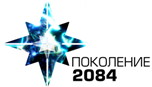 Основные документы
Хартия сообщества
Правила сообщества
Правила работы в системе Битрикс
Правила работы в группе сообщества
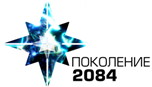 Проекты в наличии
Образовательные программы:
Учебный курс «Библиотекарь-наставник: теория и практика» 96 часов
Учебный курс «Библиотечное лидерство»
Учебный курс «Предприниматель 3.0 Думаем и действуем по-новому»
....
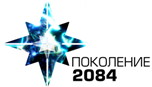 Партнеры
Библиотека им. Ф.М. Достоевского
Библиотека им. Н.А. Некрасова
РГБИ
Федеральное агентство по делам молодежи
РОСПАТРИОТцентр
Общественная организация «Студенты России»
другие
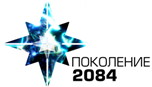 Запросы
Дагестан
Набережные Челны
Саратов
Воронеж
Ханты-Мансийск
…
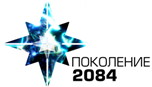 Контакты
Иванчук Елена
+7(915)330-37-87
Elena-ivanchuk@mail.ru

Лисицкий Андрей
+7(905)754-95-54

Поколение 2084
https://www.facebook.com/groups/pokolenie2084
Центры Кристаллизации
 https://www.facebook.com/groups/314011052270348
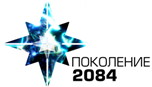